1 Peter 5:1–2
1 So I exhort the elders among you, as a fellow elder and a witness of the sufferings of Christ, as well as a partaker in the glory that is going to be revealed: 2 shepherd the flock of God that is among you, exercising oversight, not under compulsion, but willingly, as God would have you; not for shameful gain, but eagerly;
1 Peter 5:3–4
3 not domineering over those in your charge, but being examples to the flock. 4 And when the chief Shepherd appears, you will receive the unfading crown of glory.
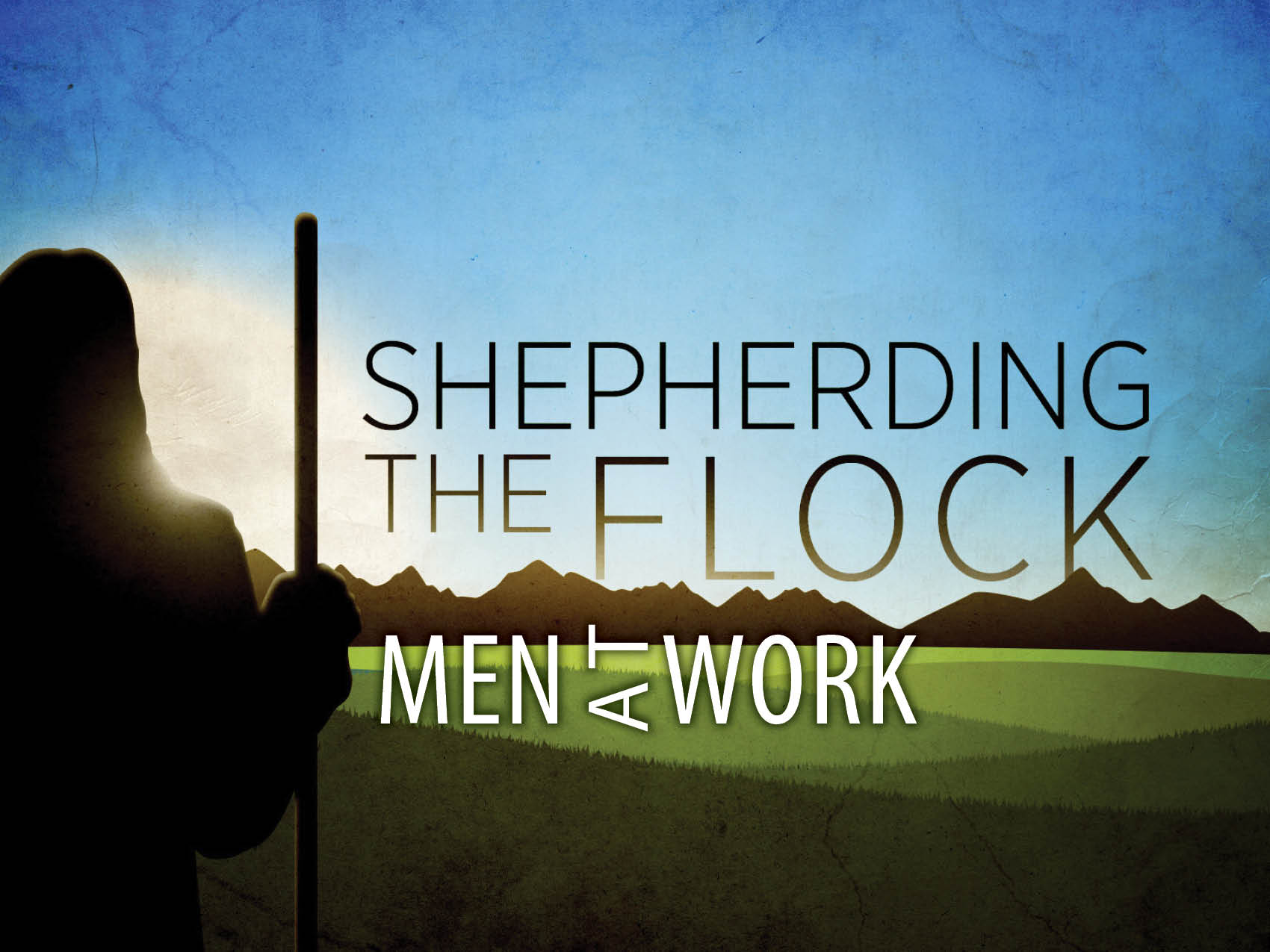 Three words
Presbyterous: elders.
Someone who is appointed (Acts 14:23; Titus 1:5).
Acts 11:30; 14:23; 15:2, 4, 6, 22, 23; 16:4; 20:17; 21:18
1 Timothy 5:17, 19; Titus 1:5; James 5:14; 1 Peter 5;1, 5
We learn about elders from the Old Testament elders system.
Three words
Episkopous: overseers.
An overseer is proactive and reactive. 
Acts 20:28; Philippians 1:1; 1 Timothy 3:2; Titus 1:7
Poimenas: shepherds.
Ephesians 4:11; 1 Peter 5:2; Acts 20:28
A type of overseer.
What is the work of elders?
There is a reason why the character of an elder is similar to that of a Christian. His work is similar as well (Hebrews 12:15).
Overseeing is not optional (1 Timothy 3:1). 
There is a difference in degrees of oversight.
The primary work of elders: Teaching.
“Able to teach.”
1 Timothy 3:2; 2 Timothy 2:24–25
The office of fatherhood. 
1 Thessalonians 2:11–12
The teaching of scripture.
1 Timothy 5:17; Ephesians 4:11–12; 1 Thessalonians 5:12